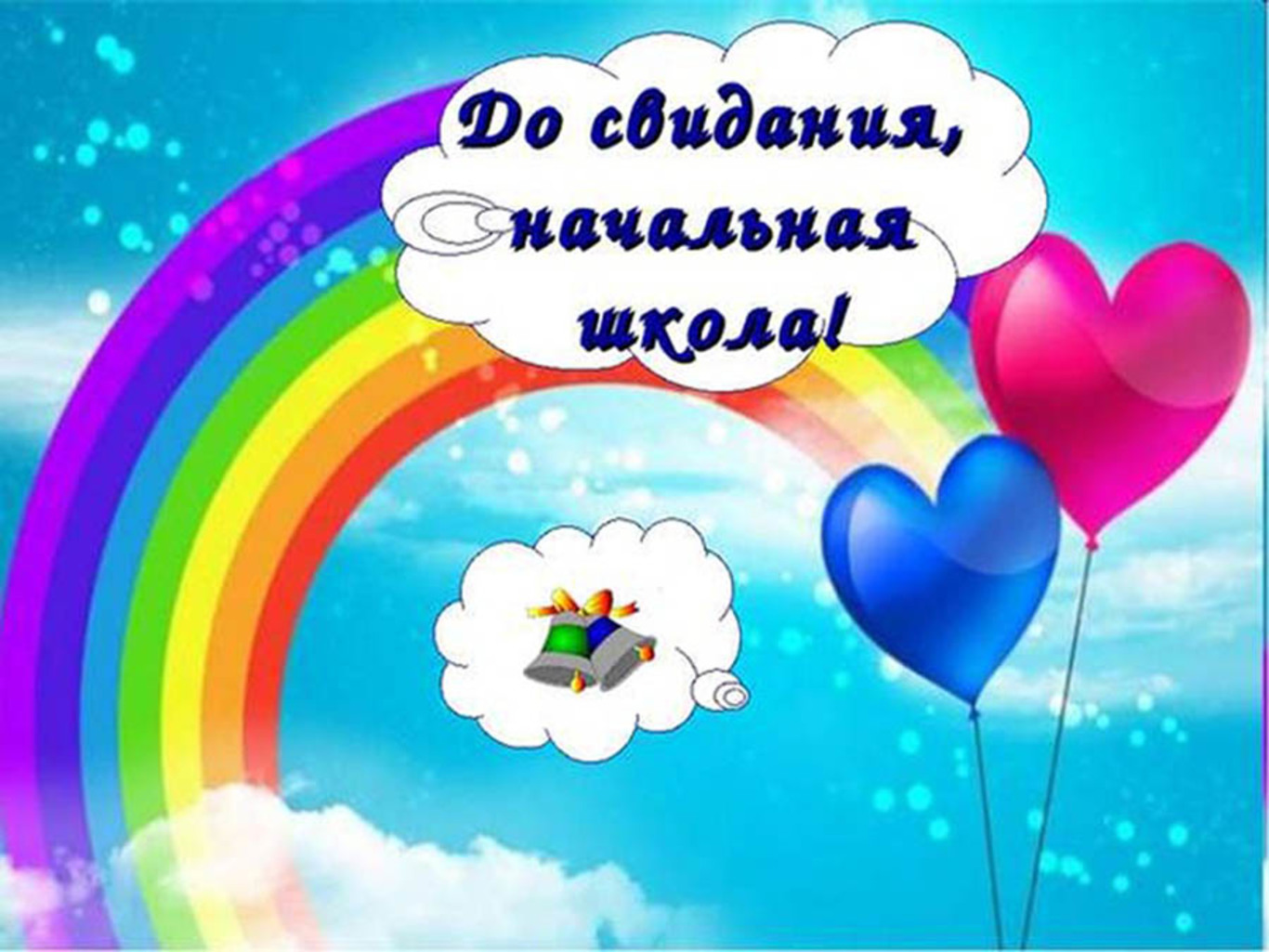 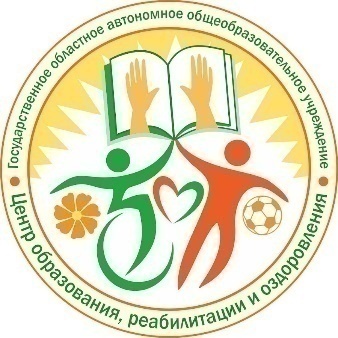 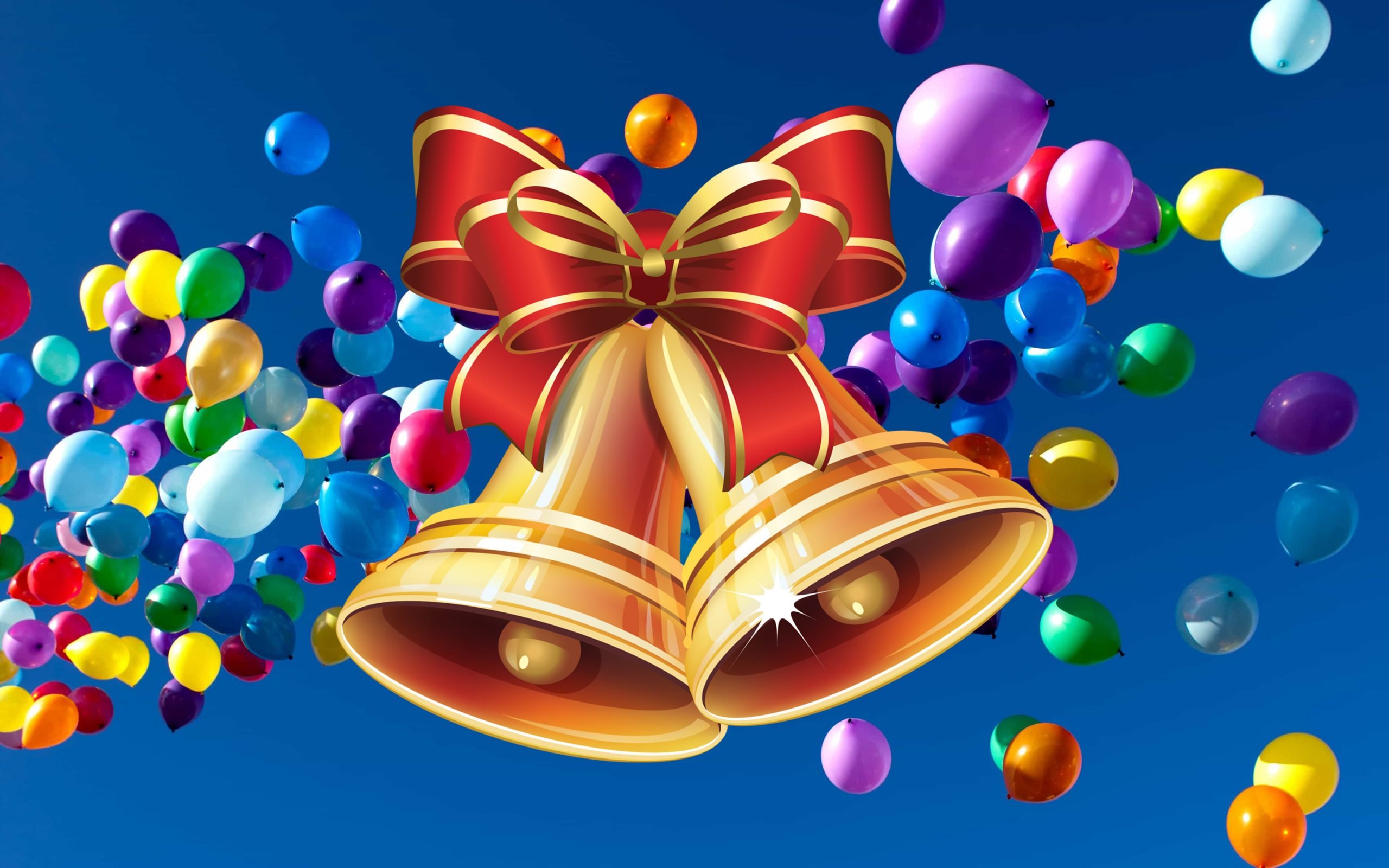 БАЛ ВЫПУСКНОЙ В НАЧАЛЬНОЙ ШКОЛЕ
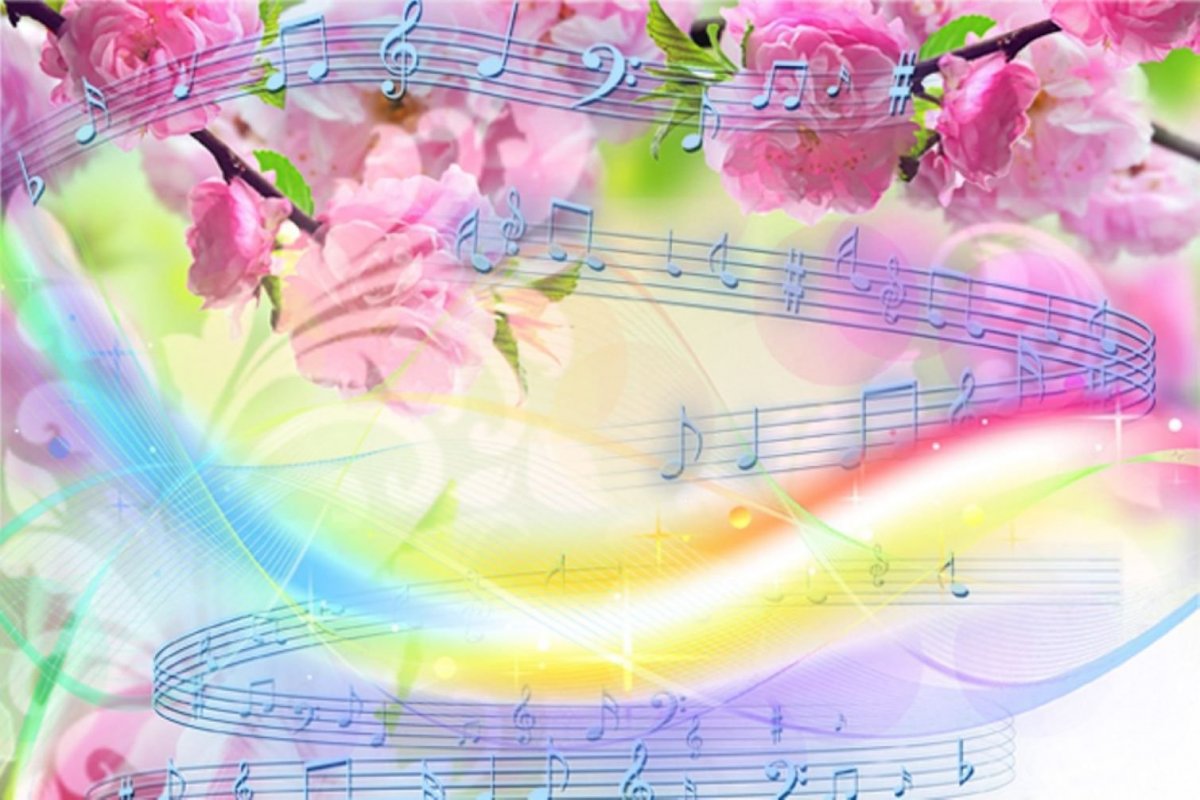 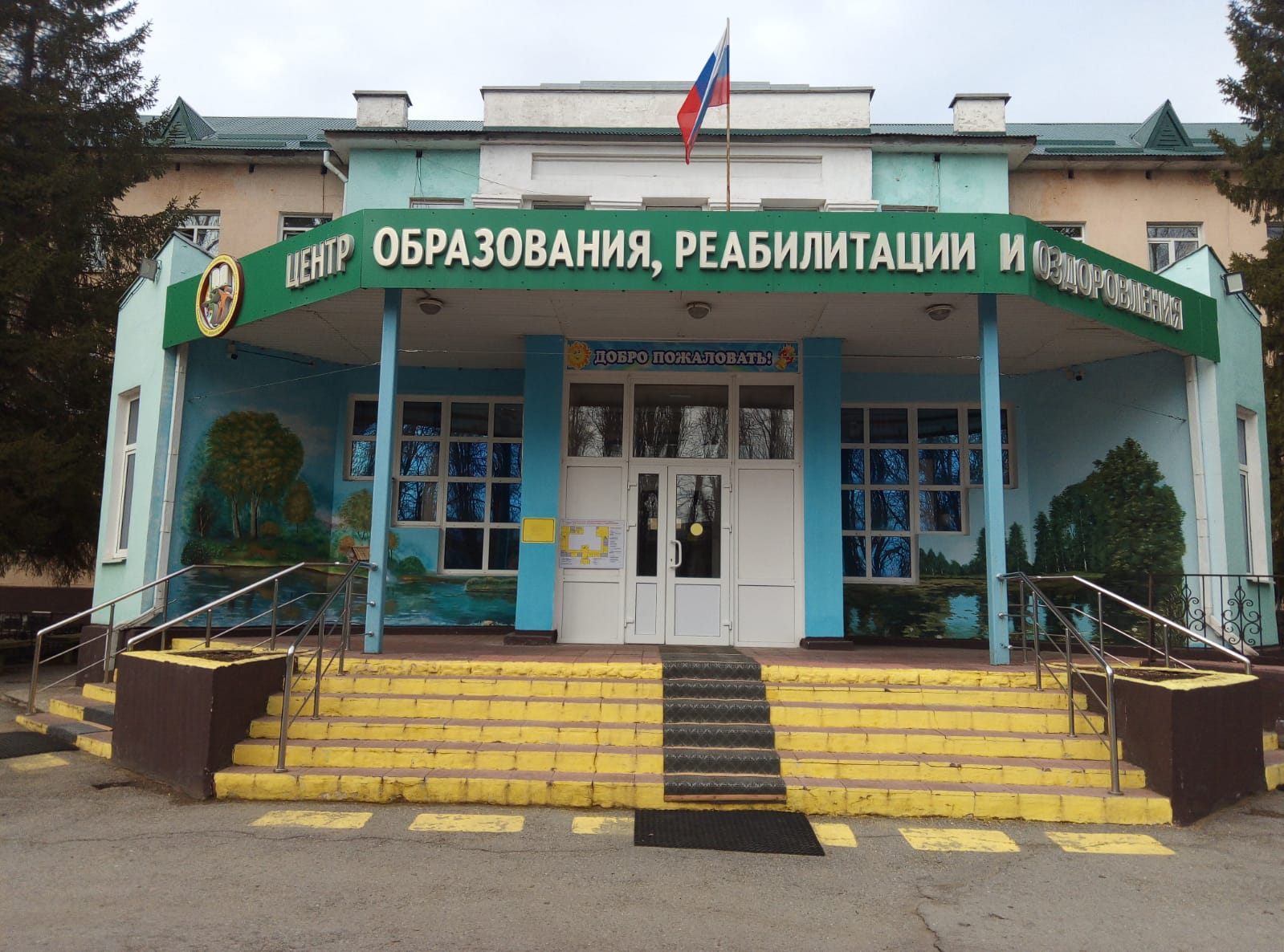 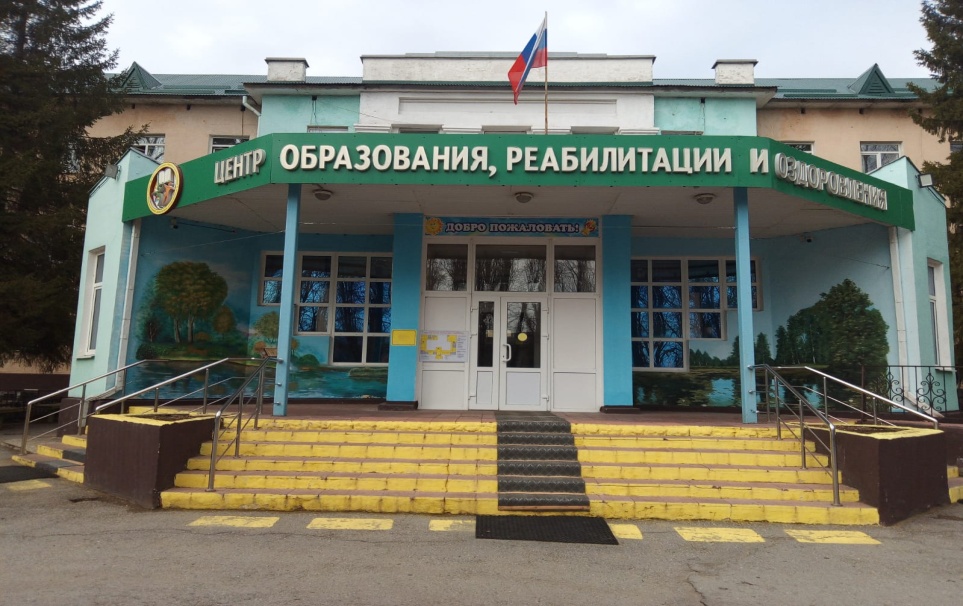 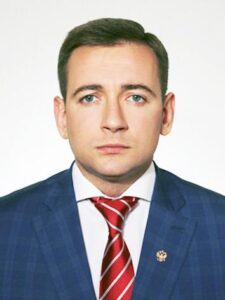 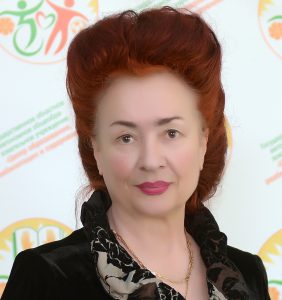 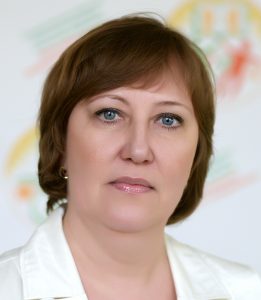 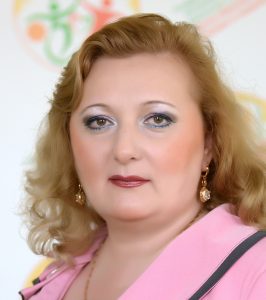 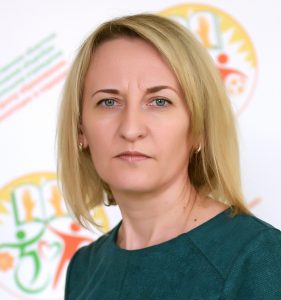 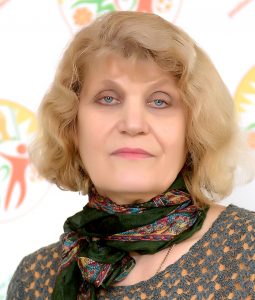 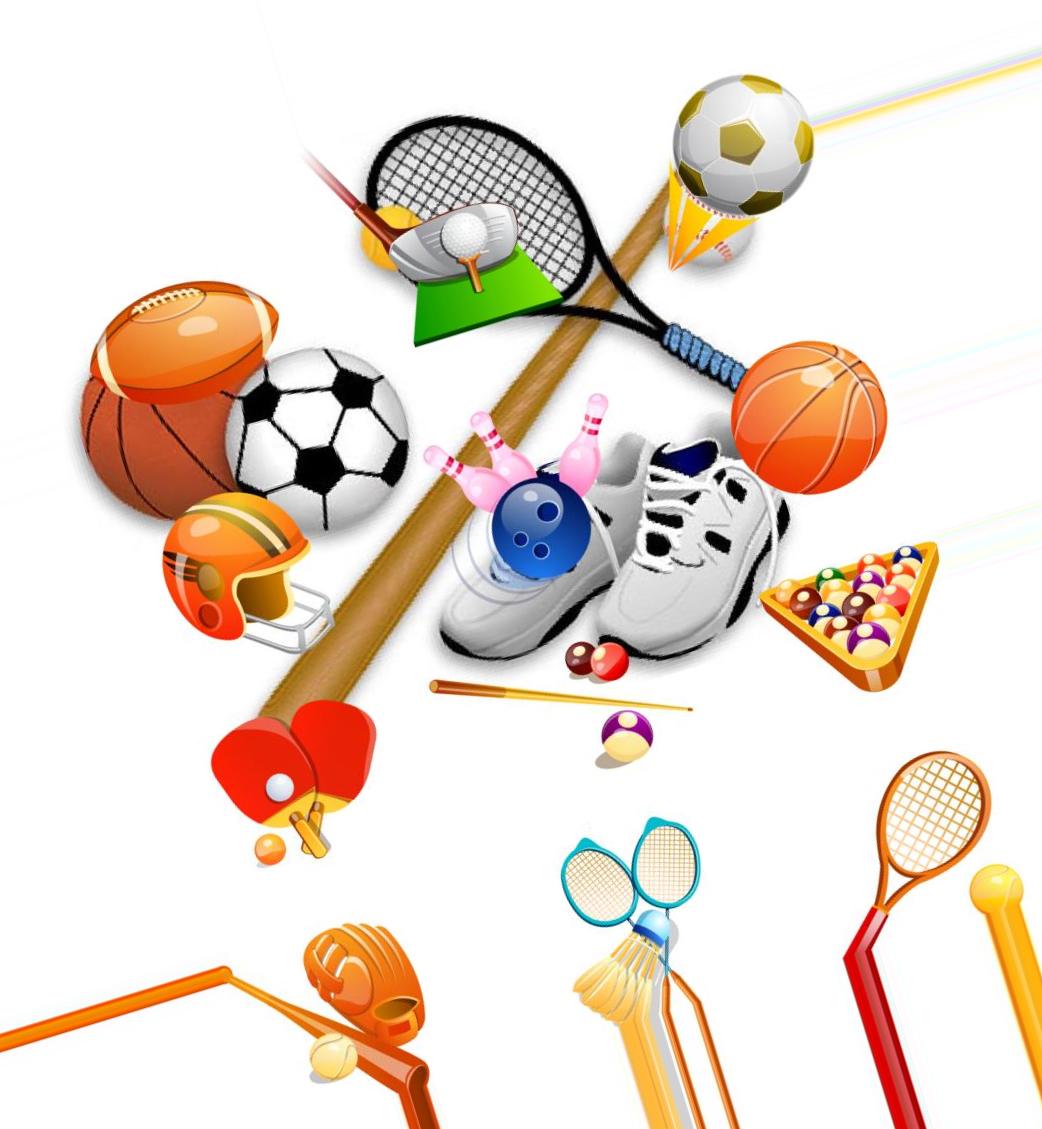 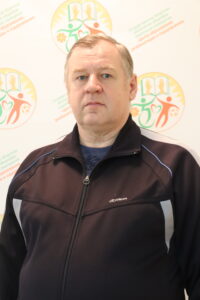 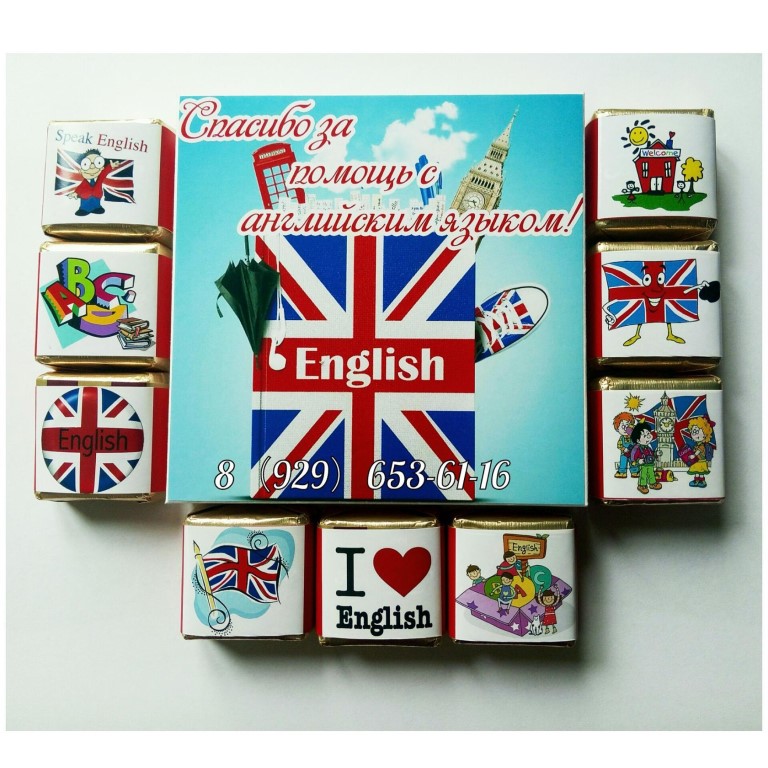 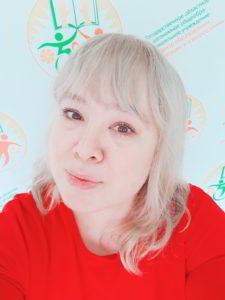 Our dear teacher
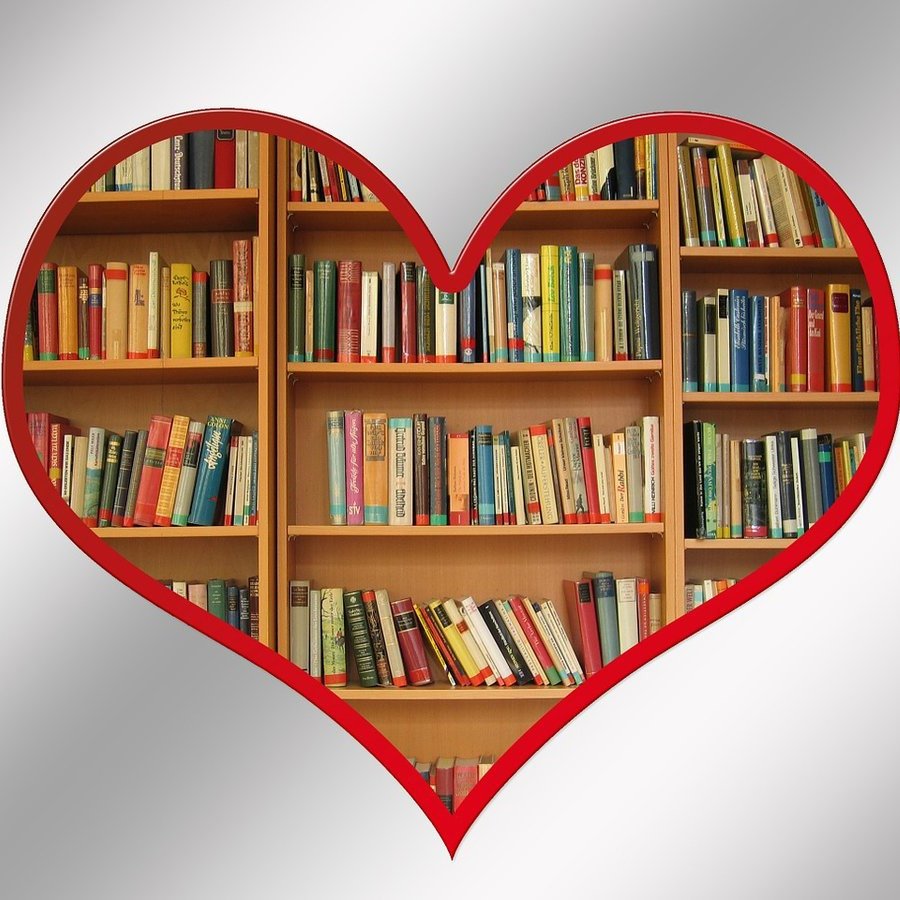 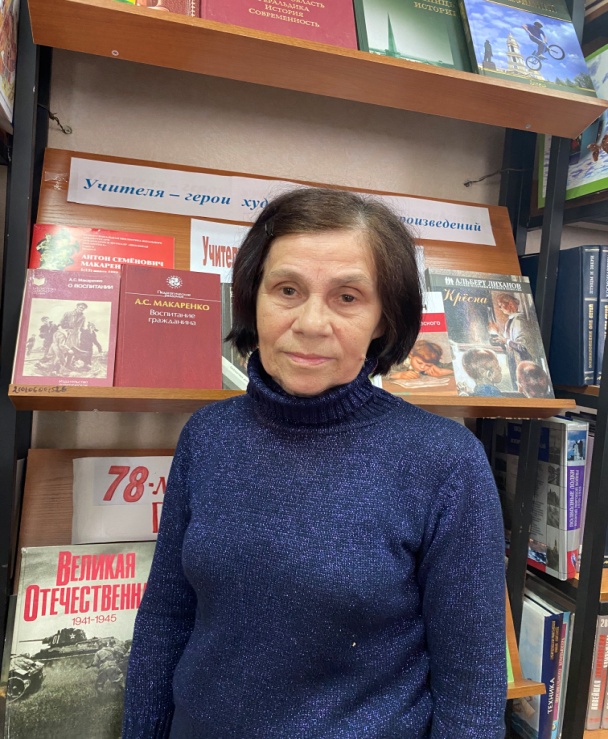 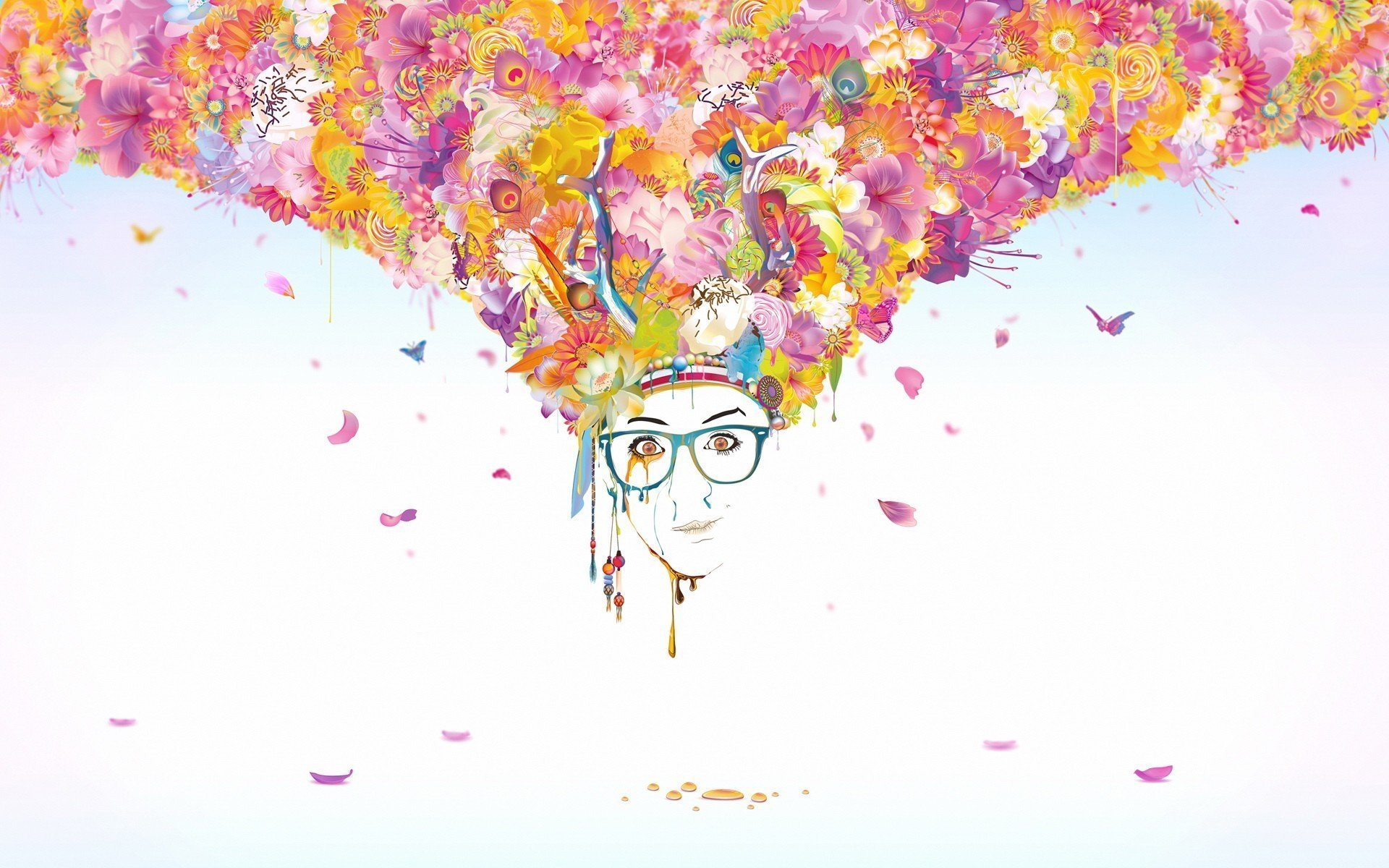 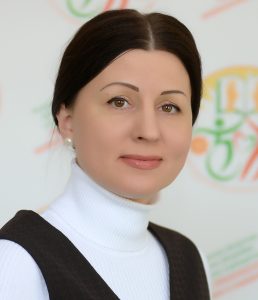 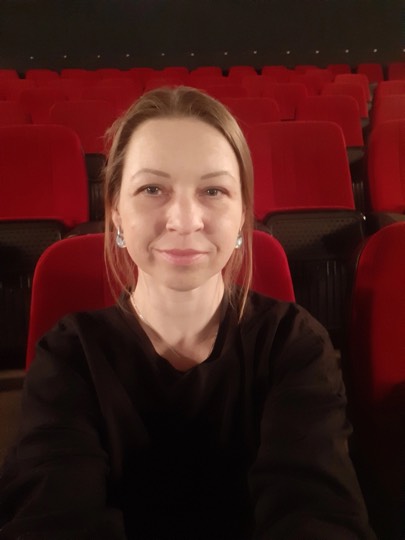 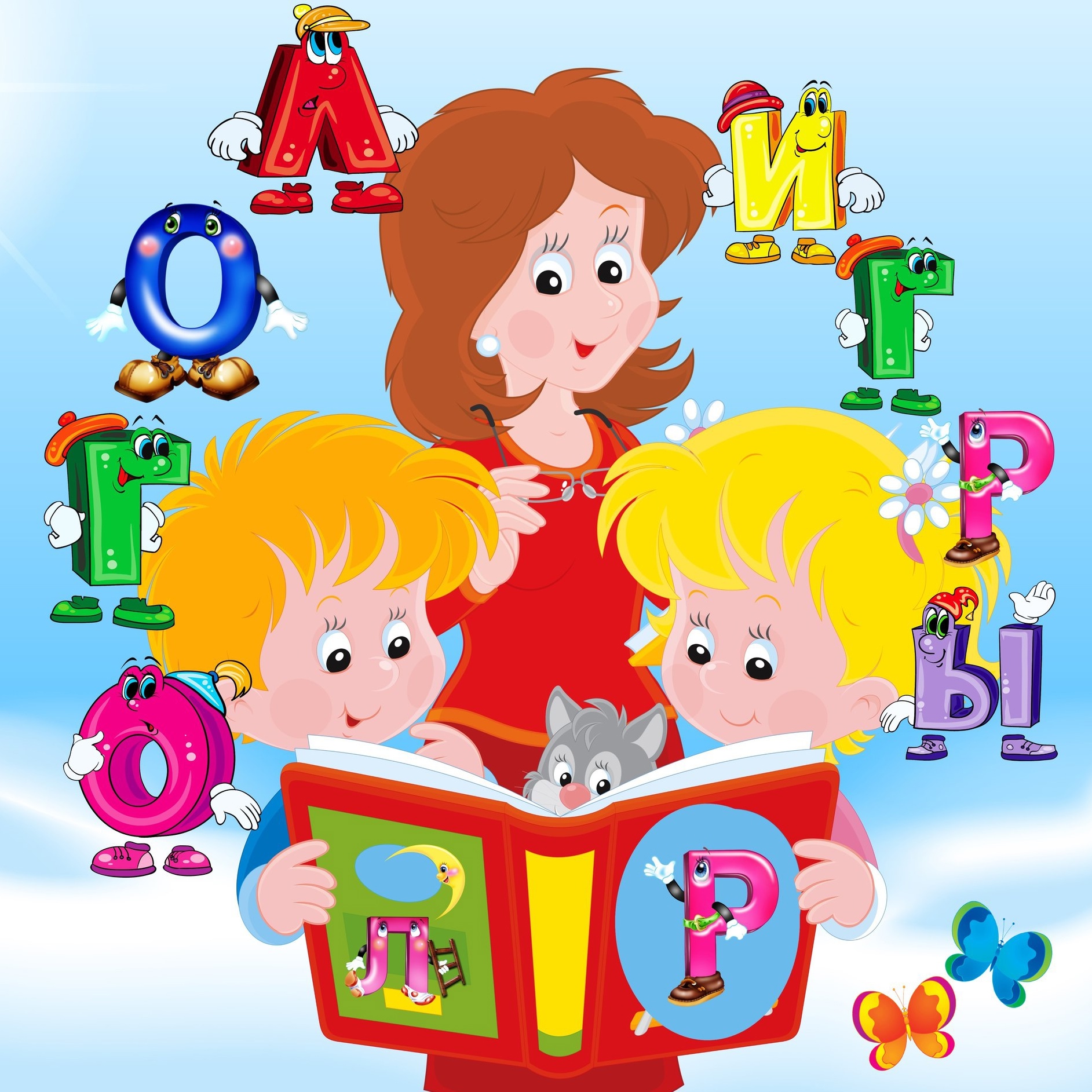 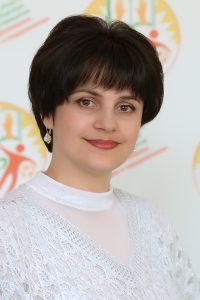 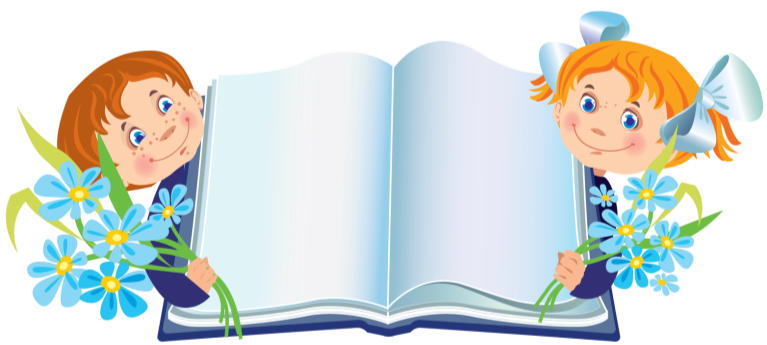 Старший воспитатель
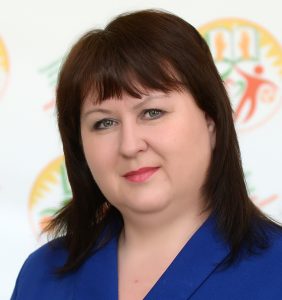 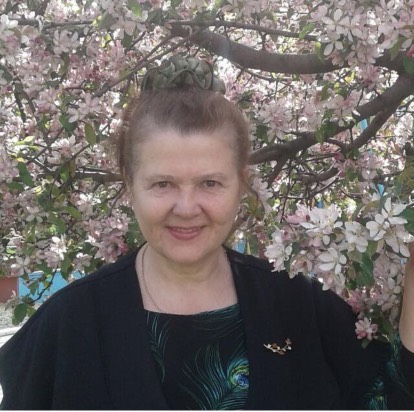 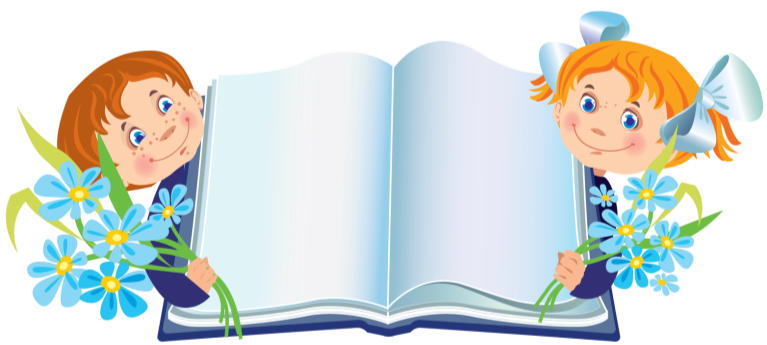 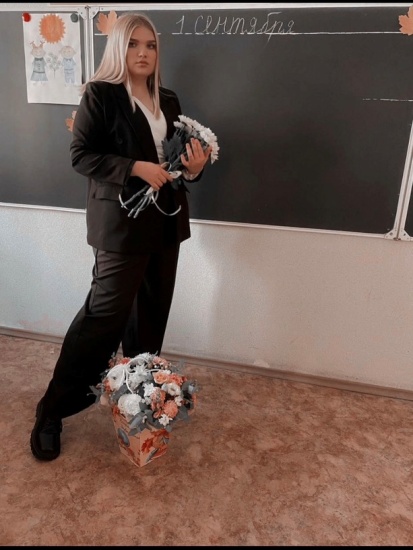 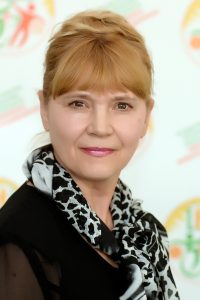 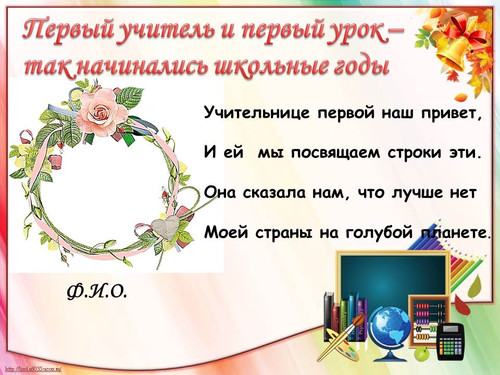 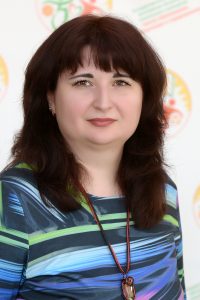 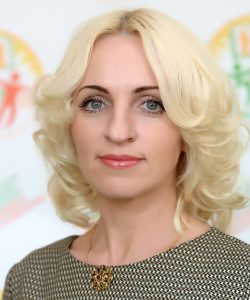 Юферев Анна Георгиевна
Добрынина 
   Марина 
   Викторовна
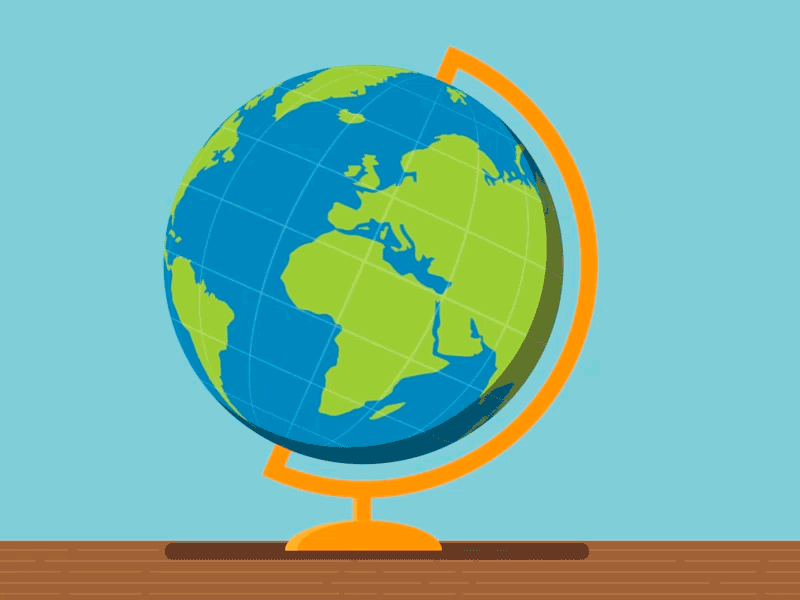 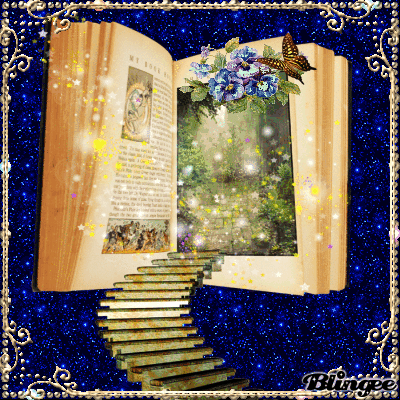 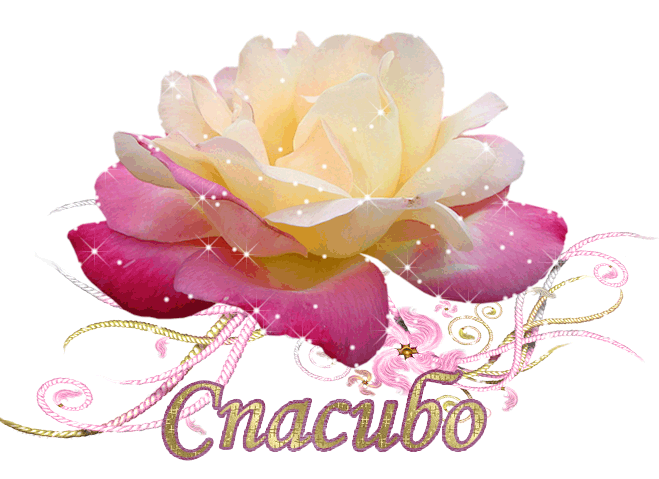 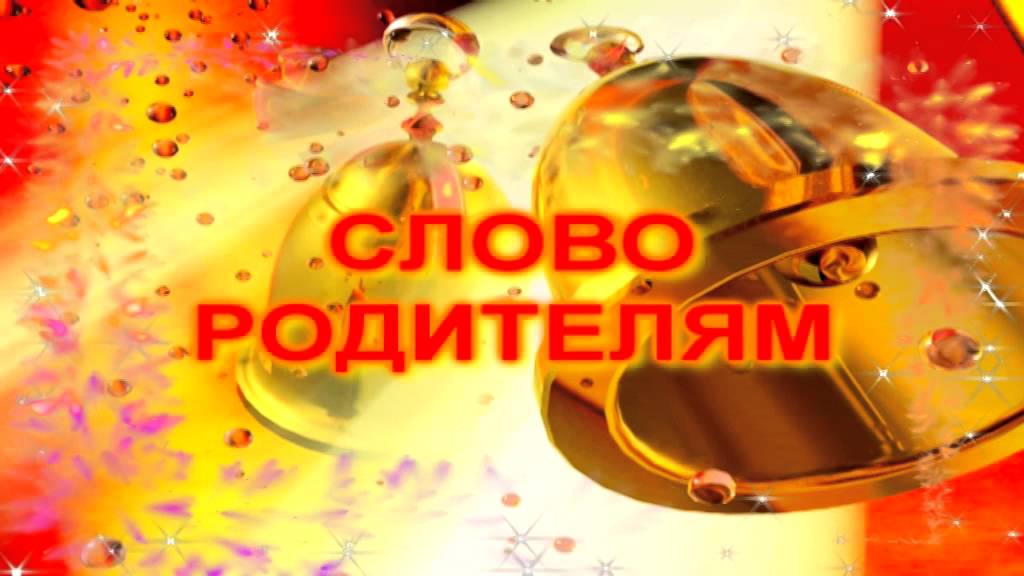 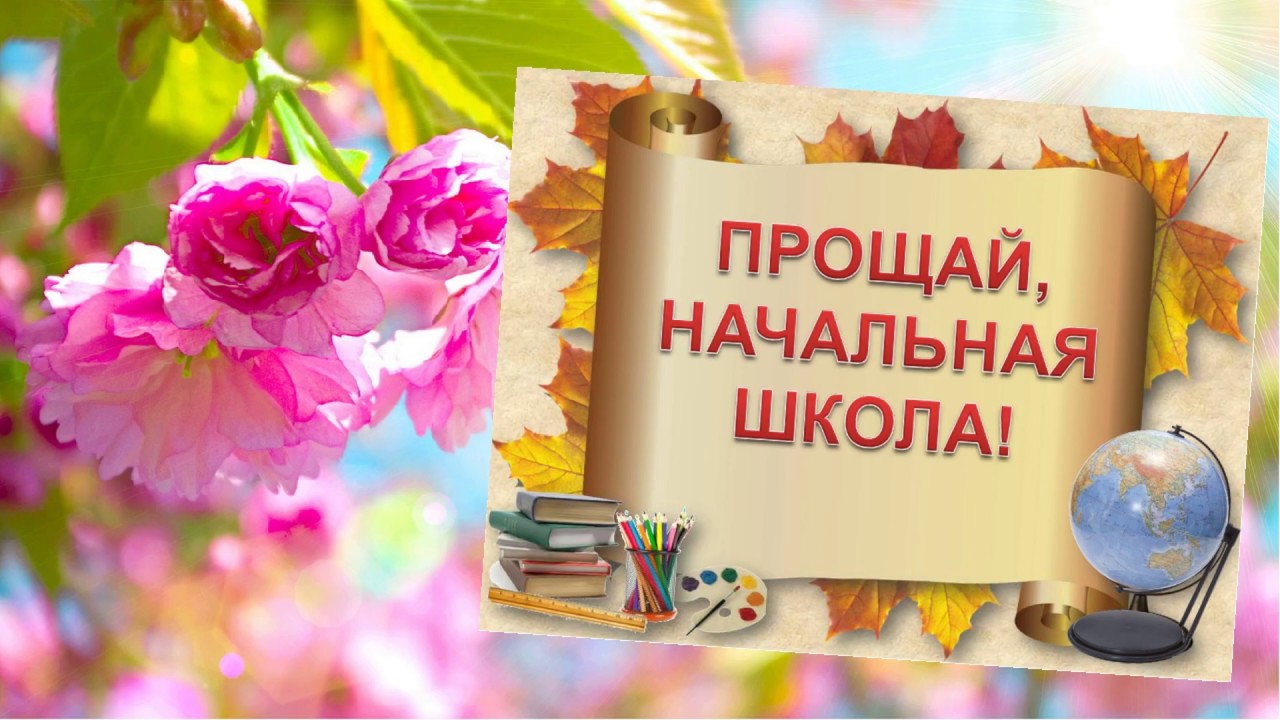 Здравствуй, 5 класс!